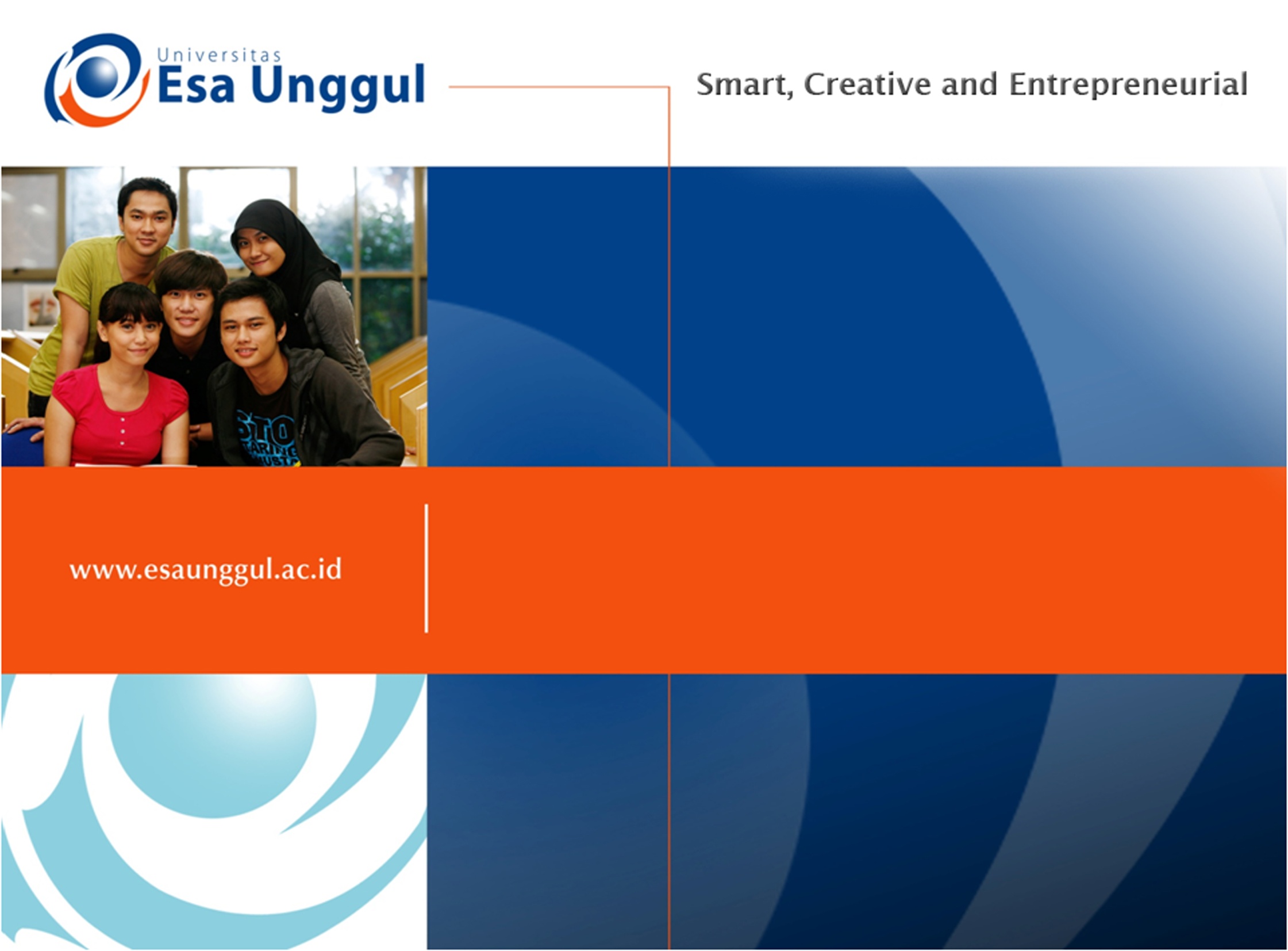 PERENCANAAN PENGELOLAAN SAMPAH PADAT KETIKA TERJADI BENCANA
PERTEMUAN 11
AHMADIRFANDI, SKM., MKM
KESMAS & FIKES
Pendahuluan
Agar dapat menangani sampah padat ketika terjadi bencana dan kedaruratan sehingga tdk menjadi masalah sanitasi perlu dilakukan dengan cermat.
Langkah yg perlu dilakukan:
Karakteristik sampah padat: banyaknya dan jenis sampah yg dikelola
Tempat asal sampah: perkiraan karakteristik jenis dan jumlah sampah
Bahaya potensial yg akan ditimbukan sampah
Metode pengumpulan sampah ditempat asal
Metode pengangkutan sampah dari tempat asal ke tempat pengolaan sampah
Metode pengolahan sampah dan pembuangannya secara saniter
Alur pengelolaan sampah terdiri dari lima tahap utama, yaitu:
Tempat penghasil sampah
Penundaan di tempat
Pengumpulan
Transportasi
Pengolahan dan pembuangan
Rangkaian Pengelolaan Sampah Padat
Sumber
Penundaan
Pengumpulan
Stasiun Prantara
Pengangkutan
Pembuangan Akhir
Tempat Penghasil Sampah
Tempat sampah  tahap pengelolaan pertama
Pada kejadian bencana jenis sampah (puing-puing dan jenis sampah lain)
Karena penilaian subjektif banyak barang-barang yang yang masih layak digunakan menjadi sampah
Lakukan seleksi jenis sampah untuk memudahkan proses selanjutnya
Penundaan dan Pembuangan Sampah di Tempat
lubang pembuangan sampah untuk bersama
Lubang pembuangan sampah untuk keluarga
Tong sampah untuk komunitas
Tong sampah untuk keluarga
Tempat pembuangan sampah tanpa tong
Lubang Pembuangan Sampah untuk Bersama
Lubang ini cukup sederhana
Ukurean lubangtergantung jumlah pemakai
Sebagai pedoman dapat dipakai lubang dgn volume 16m3 untuk melayani 50 0rang
Jarak dari tempat bernaung tidak lebih dari 100 m
Setiap minggu tumpukan sampah dalam lubang ditutup dengan tanah
Lubang Pembuangan Sampah untuk Keluarga
Dibuat jika tersedia cukup ruang
Lubang digali sedalam 1 meterdengan diameter 1 meter
Masing-masing keluarga bertanggungjawab mengurus dan merawat lubang sampah secara teratur menutup sampah dengan tanah
Tong Sampah untuk Komunitas
Merupakan tong sampah yg biasa dipakai
Tong sampah jenis ini dapat dipindah-pindahkan untuk penagngkutan dan pembuangan
Biasanya digunakan drum bekas oli yang dipotong dua
Dasar tong dilubangi agar cairan bisa mengalir keluar
Tong dapat dilengkapi penutup dan tempat pegangan
Tong Sampah untuk Keluarga
Bila memungkinkan, disediakan tong sampah untuk setiap keluarga
Cara ini harus ditopang dengan manajemen sistem pengumpulan dan transportasi yang intensif serta tanggungjawab masing-masing RT utk merawat dan mengatur jadwal pengumpulan serta menyediakan tenaga dan waktu
Tempat Pembuangan Sampah Umum tanpa Tong
Pembuangan sampah kadangkala dilakukan tanpa memakai tong sampah
Sampah langsung dibuang ke tanah
Dgn sistem ini manajemen harus dilakukan dgn rapi 
tukang sampah yg diupah secara reguler menyapu sampah dari warung/kios, mengumpulkannya lalu dibuang ke tempat pembuangan diluar tempat umum itu
Metode ini berlaku untuk sampah pasar yg relatif tidak terlalu basah (buah dan sayur)
Cara ini dipakai jika cara lain tidak dapat dilakukan
Pengumpulan Sampah
Pada tahap ini sampah sampah2 dari tempat bernaung dikumpulkan untuk kemudian diangkut ke tempat pembuangan
Perencanaan kegiatan pada tahap ini penting utk menjaga tempat pembuangan agar tidak penuh
Interval dan volume sampah yg dikumpulkan perlu dihitung dgn cermat agar tdk terjadi penundaan sampah di tempat penghasil sampah
Transportasi
Transportasi merupakan tahap setelah pengumpulan sampah
Sampah yg sudah dikumpulkan diangkut ke TPA
Ada tiga sarana pengangkutan yg dapat dipakai:
Tenaga manusia: gerobak terbuka, tertutup, dll
Tenaga hewan: ditarik keledai, kuda atau lembu
Tenaga motor: traktor, trailer, truk, truk sampah
Pengolahan Sampah di TPA
Pemendaman secara saniter (sanitary landfill)
Pembuatan kompos (composting)
Pembakaran terkendali (inceneration)
Daur ulang (3R)
Terimakasih